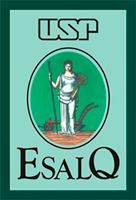 Escola Superior de Agricultura “Luiz de Queiroz”Universidade de São PauloLCE0220 – Cálculo IIVolume de um Sólido de Revolução – Parte 2
Profª. Cristiane Mariana Rodrigues da Silva
LCE – Depto. Ciências Exatas
cmrsilva@usp.br
LCE0220 – Cálculo II – Profª. Cristiane

Volume de um Sólido de Revolução
Volume do sólido de revolução gerado pela região plana A ao redor de uma reta paralela ao eixo x, digamos y = L. 

Raio de cada circunferência será f(x) – L. Assim,
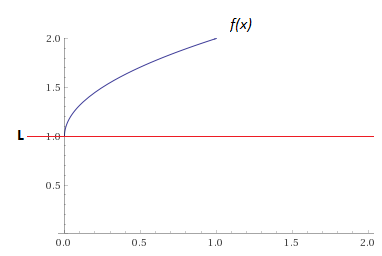 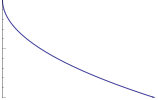 LCE0220 – Cálculo II – Profª. Cristiane

Volume de um Sólido de Revolução
Exemplo a) Determine o volume do sólido de revolução gerado pela rotação em torno da reta y = 4, da região limitada por y = 1/x, y = 4 e    x = 4.
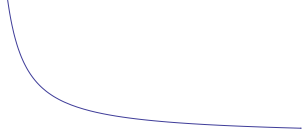 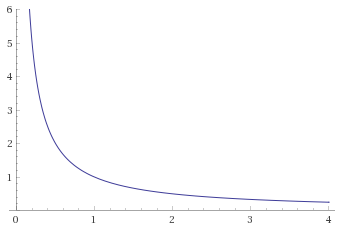 LCE0220 – Cálculo II – Profª. Cristiane

Volume de um Sólido de Revolução
Exemplo a)
LCE0220 – Cálculo II – Profª. Cristiane

Volume de um Sólido de Revolução
Exemplo a)
LCE0220 – Cálculo II – Profª. Cristiane
Bibliografia

FLEMMING, D.M.; GONÇALVES, M.B. Cálculo A: funções, limites, derivação, integração. 6ª ed. São Paulo: Pearson Prentice
Hall, 2007. 464p.

FLEMMING, D.M.; GONÇALVES, M.B. Cálculo B: funções de várias variáveis, integrais múltiplas, integrais curvilíneas e de
superfície. 2ª ed. São Paulo: Pearson Prentice Hall, 2007. 448p.

MORETTIN, P.A.; HAZZAN, S.; BUSSAB, W. O. Cálculo: funções de uma e várias variáveis. 2ª ed. São Paulo: Saraiva, 2012,
416p.

LEITHOLD, L. O cálculo com Geometria Analítica. 3ª ed. São Paulo: Harbra, 1994. V.1.